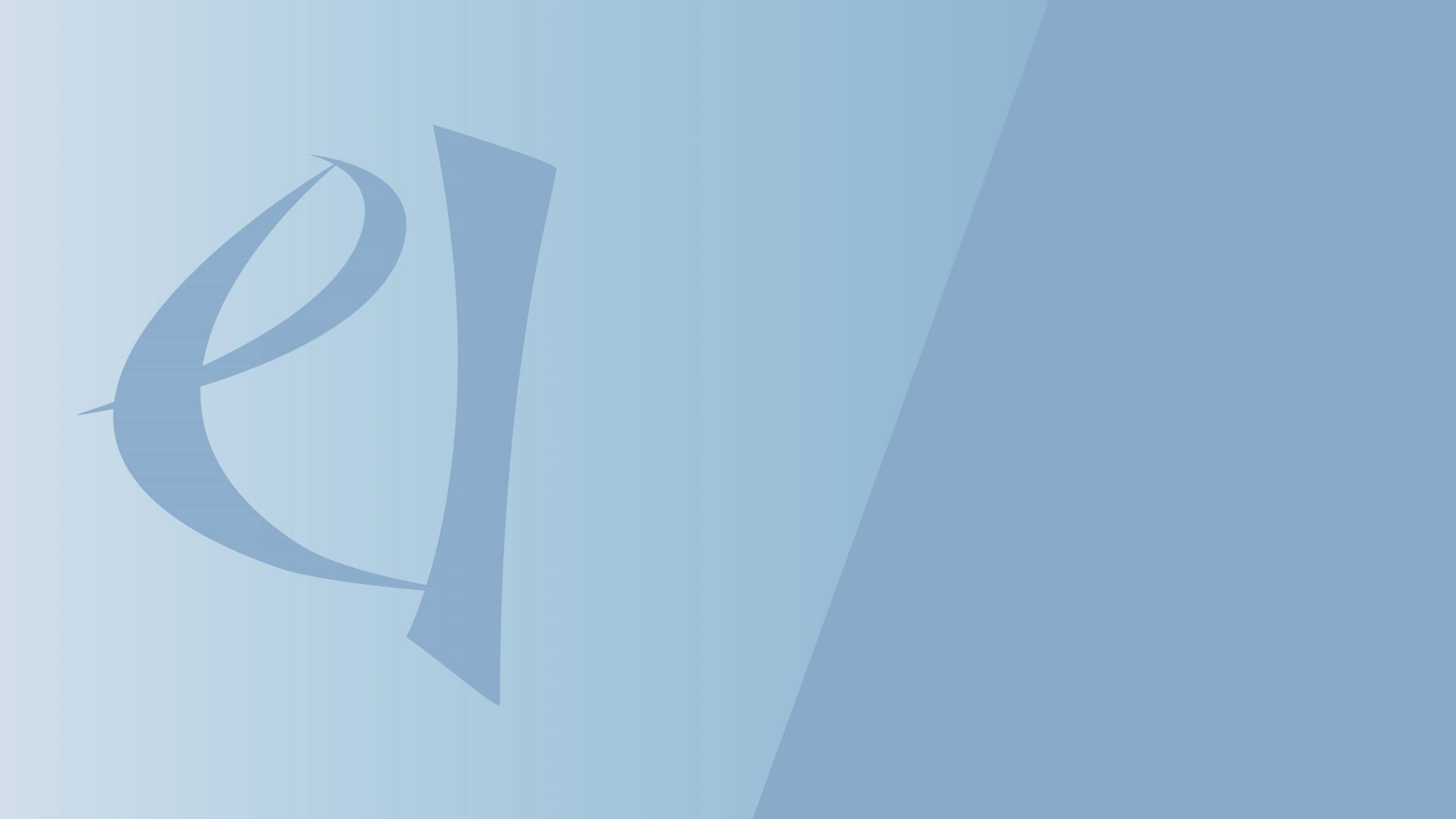 Agencia Estatal de InvestigaciónDomènec Espriu
51th International Meeting on Fundamental Physics
13 septiembre 2024
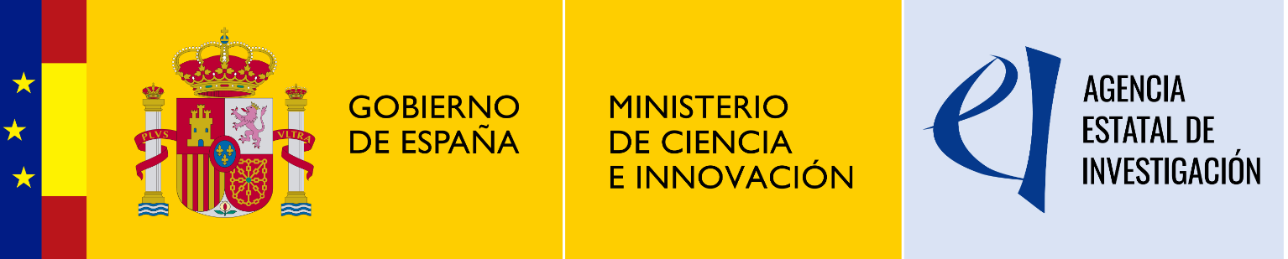 Convocatorias 
Evolución del presupuesto 
Nuevas iniciativas
Plan AGILIZA
Programas europeos e internacionales 
Plan FORTALECE
CONVOCATORIAS AEI
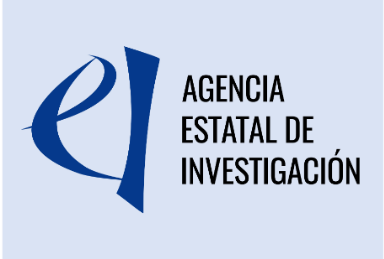 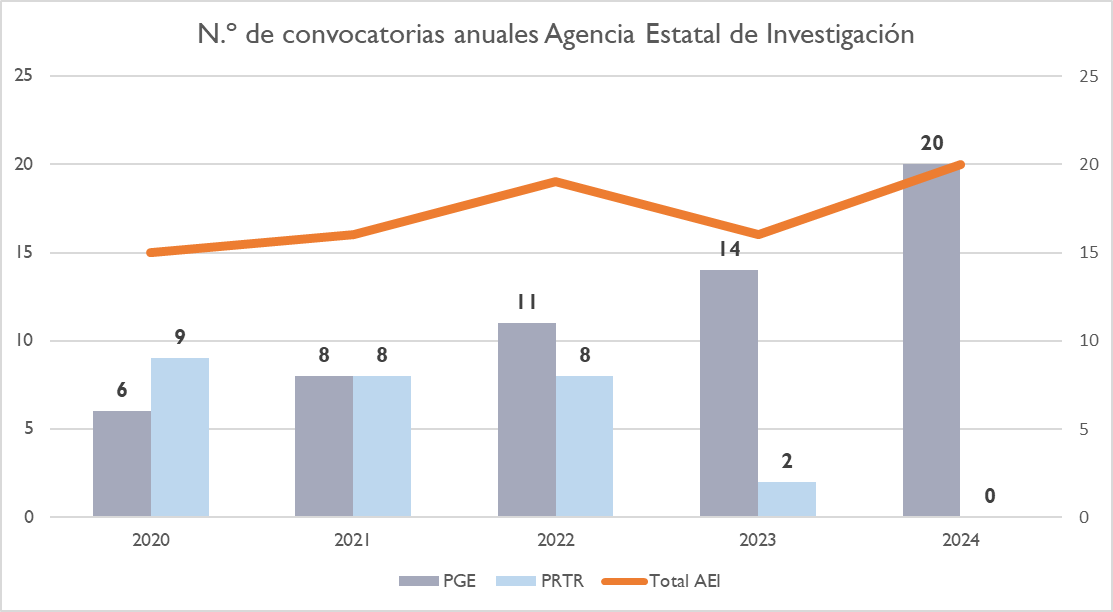 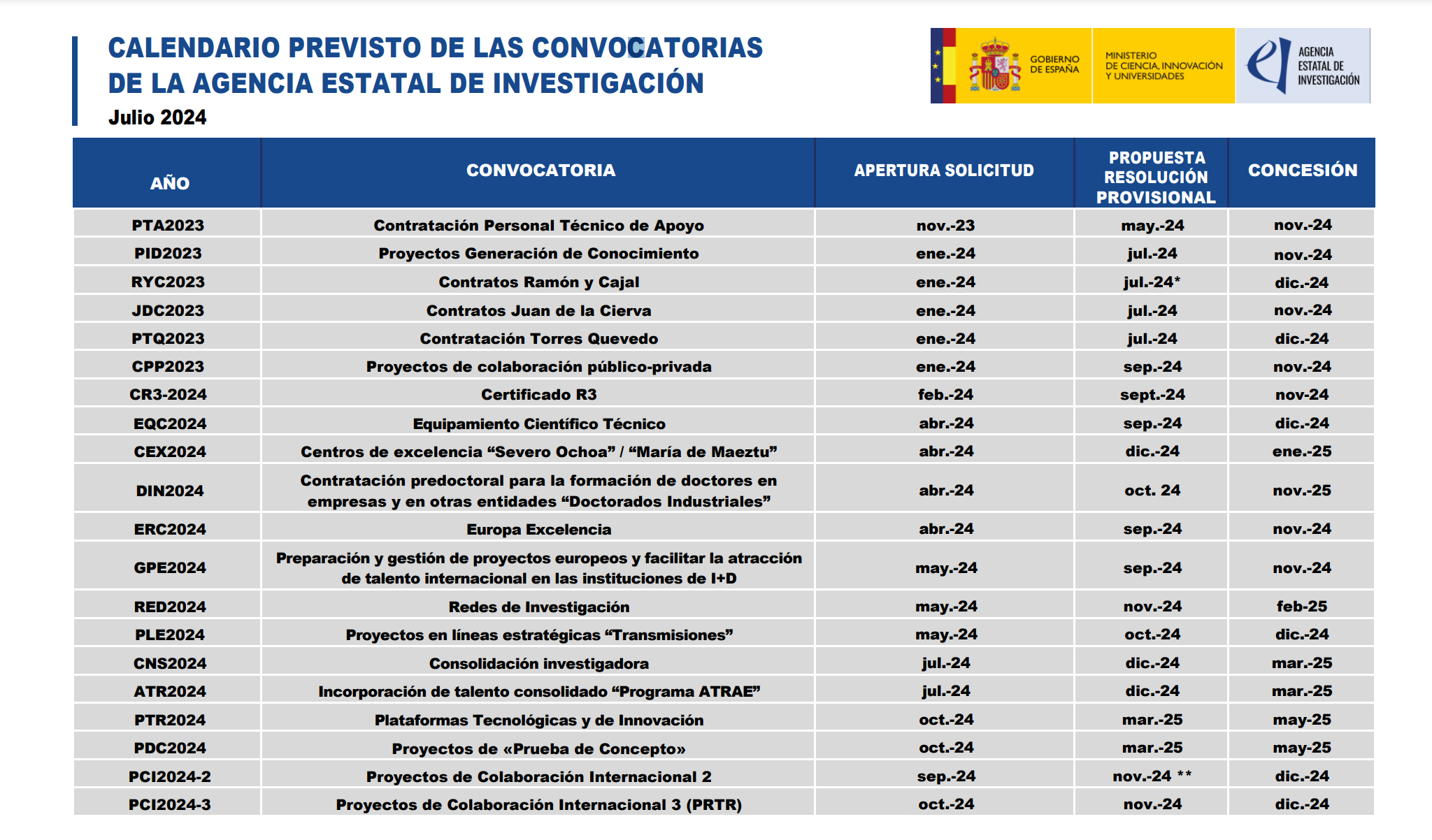 PLANIFICACIÓN CALENDARIO
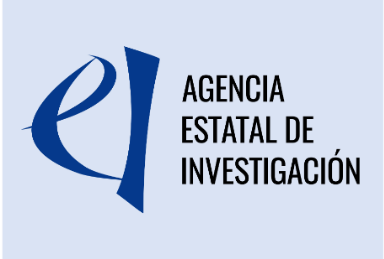 PLANIFICACIÓN CALENDARIO
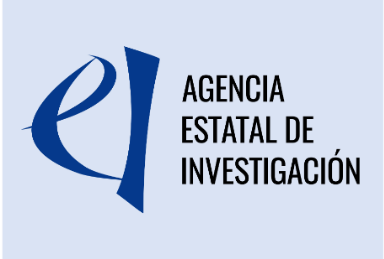 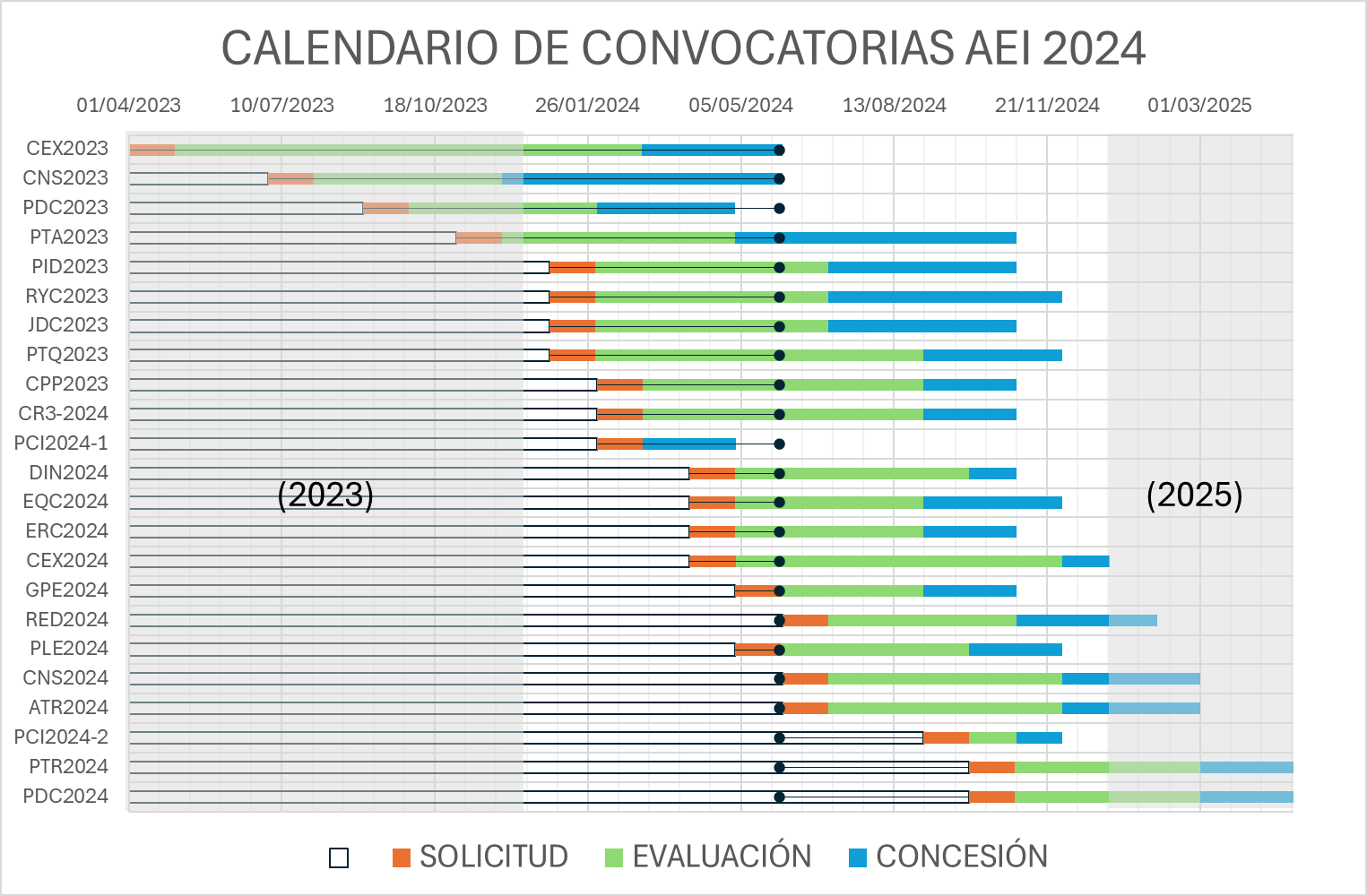 PRESUPUESTO REAL 2024
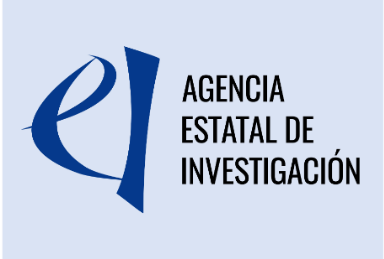 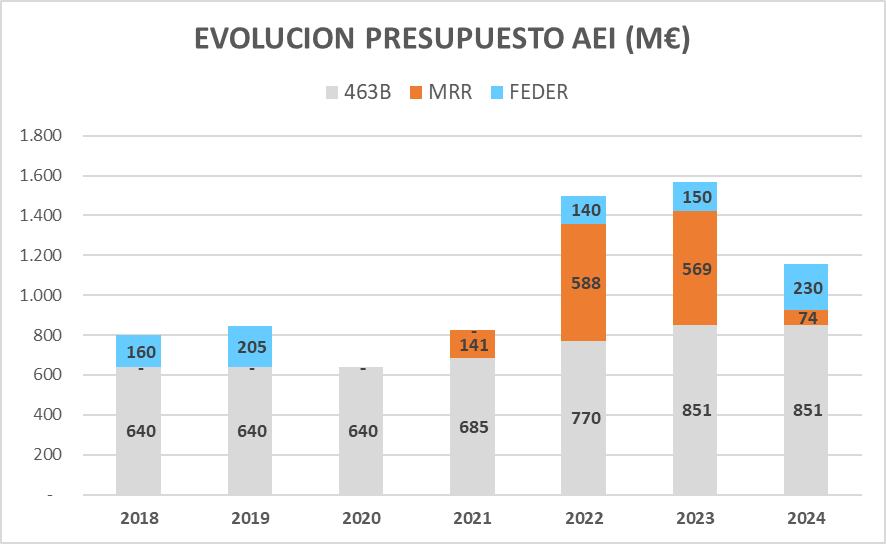 PREVISION 2024
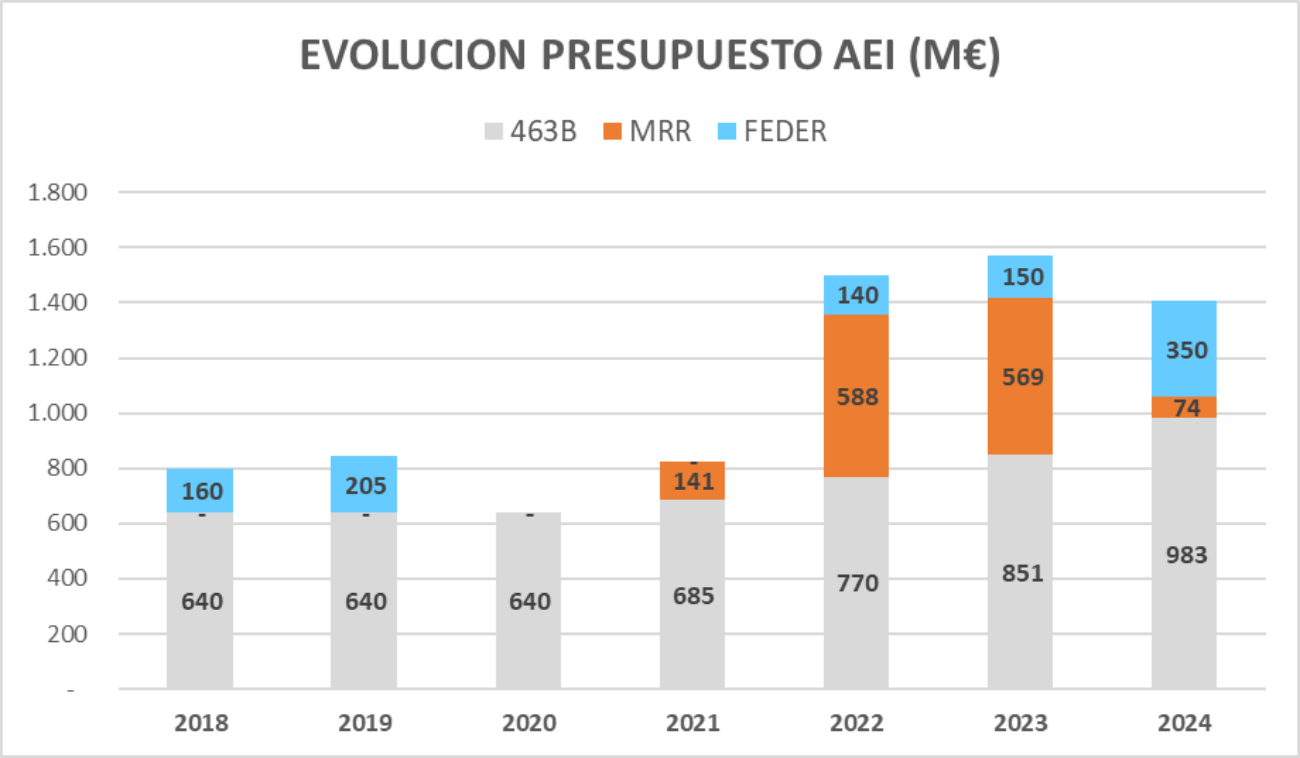 PRESUPUESTO
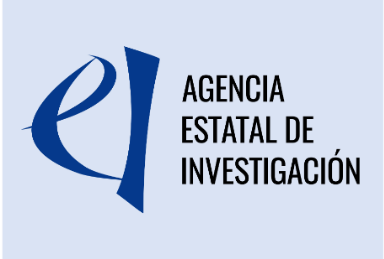 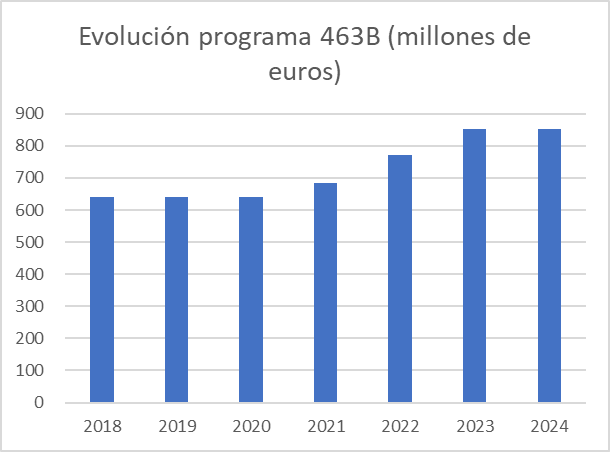 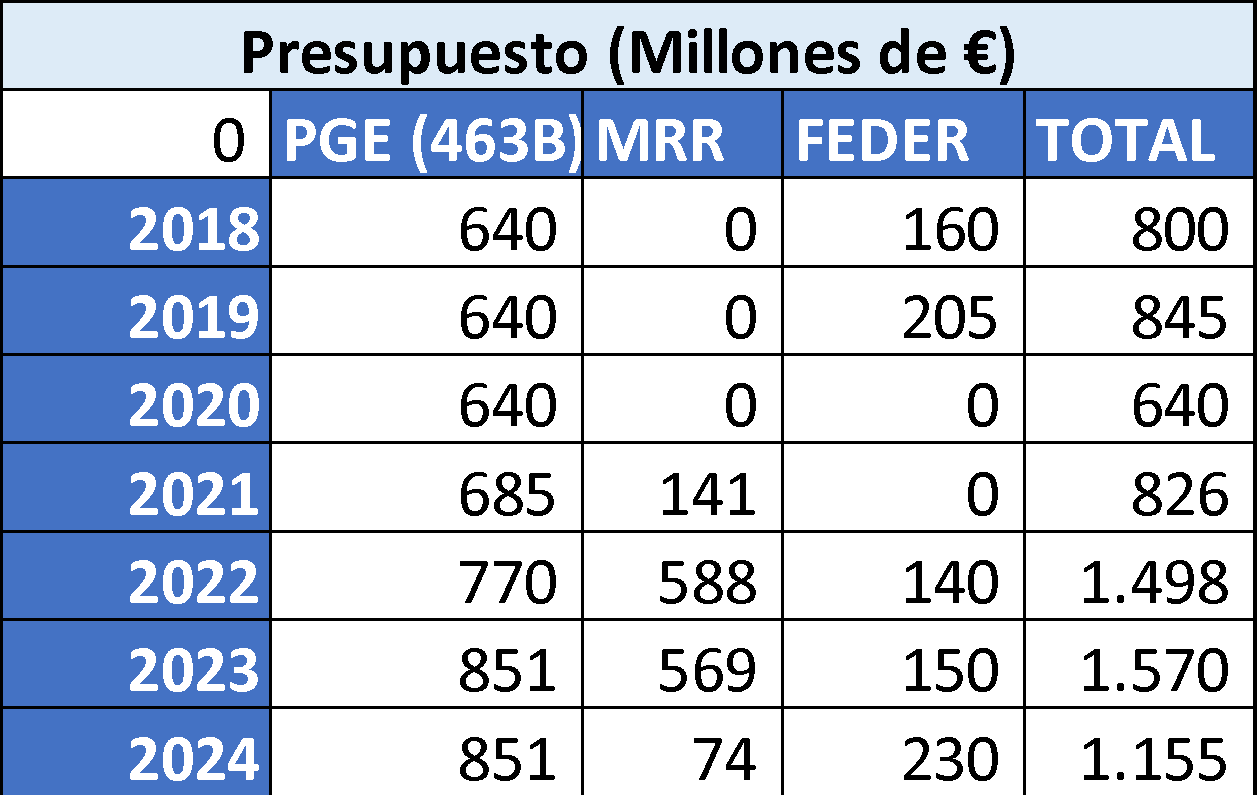 PREVISION CONTRATO DE GESTION
Plan AGILIZA
NUEVAS INICIATIVAS
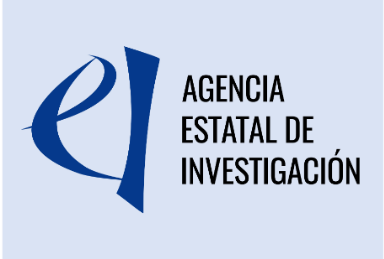 Planificación cuadrienal y nueva propuesta de contrato de gestión
Propuesta Programa FORTALECE
Uso de IA – implentación de nuevas herramientas
Puesta en marcha de la iniciativa WEAVE tras plan piloto con la DFG
Ampliación de acuerdos con NSF y DOE
Nuevos  MoU con agencias WEAVE y LAC +
China y Taiwan
Propuesta ENTRELAZAR
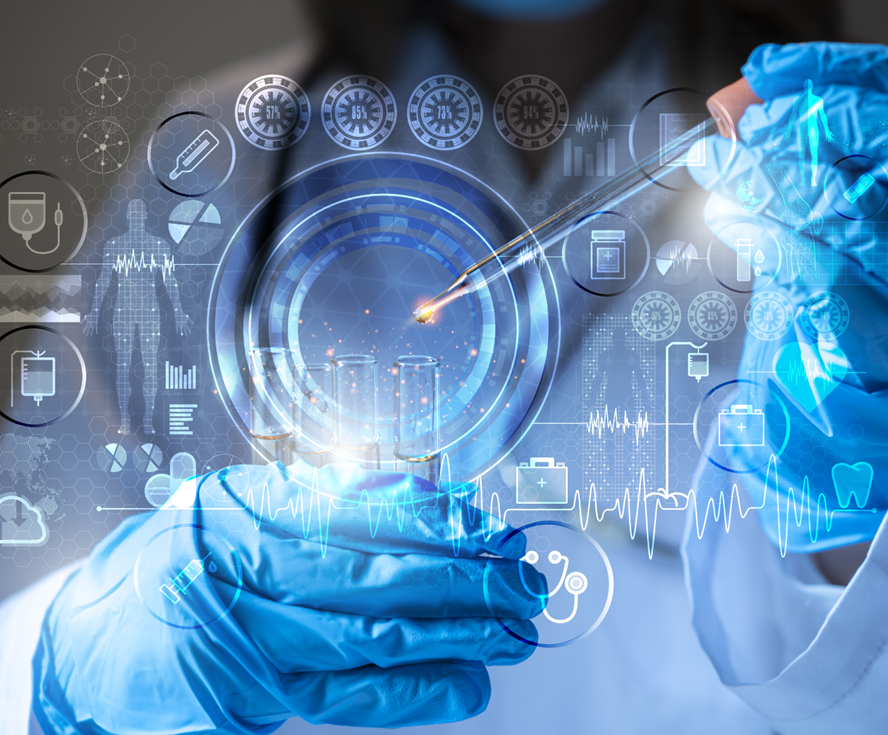 Plan  Simplificación cargas burocráticas del MICIU
PLAN AGILIZA
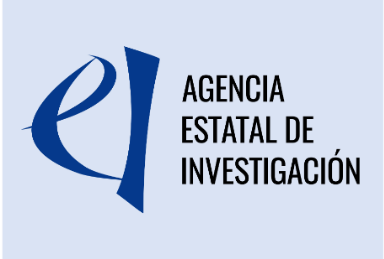 Plan de simplificación interno y externo

Mejora de procesos internos 
Capacidades informáticas
Reflexión en la AEI
Uso de IA
Facilidad hacia beneficiarios
Menos burocracia
Más comunicación y proximidad
Plan Agiliza
Confianza en el sistema
Tribunal de Cuentas
Ley de la Ciencia la Tecnología y la Innovación
Profunda reflexión en la AEI para un plan práctico y realista  con actuaciones ya implementadas y resultados visibles
PLAN AGILIZA
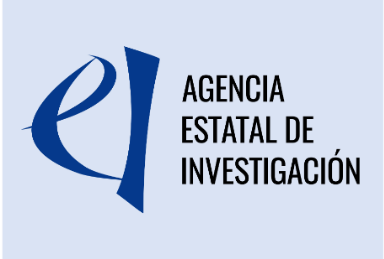 Instrucciones generales
Actualización plantillas
Mejora del lenguaje
Seguimiento y justificación económica
Aceptación del gasto
Indemnizaciones por razón de servicio…
Seguimiento y justificación científica
Cambios de titular e IPs
Renuncias
…
3 ejes

Simplificación de los procesos de justificación y seguimiento  ✓
Optimización de los procesos de convocatoria, evaluación y concesión
Refuerzo de la comunicación 






 y concesio
Seguimiento y justificación de las ayudas
Programas europeos e internacionales (2024)
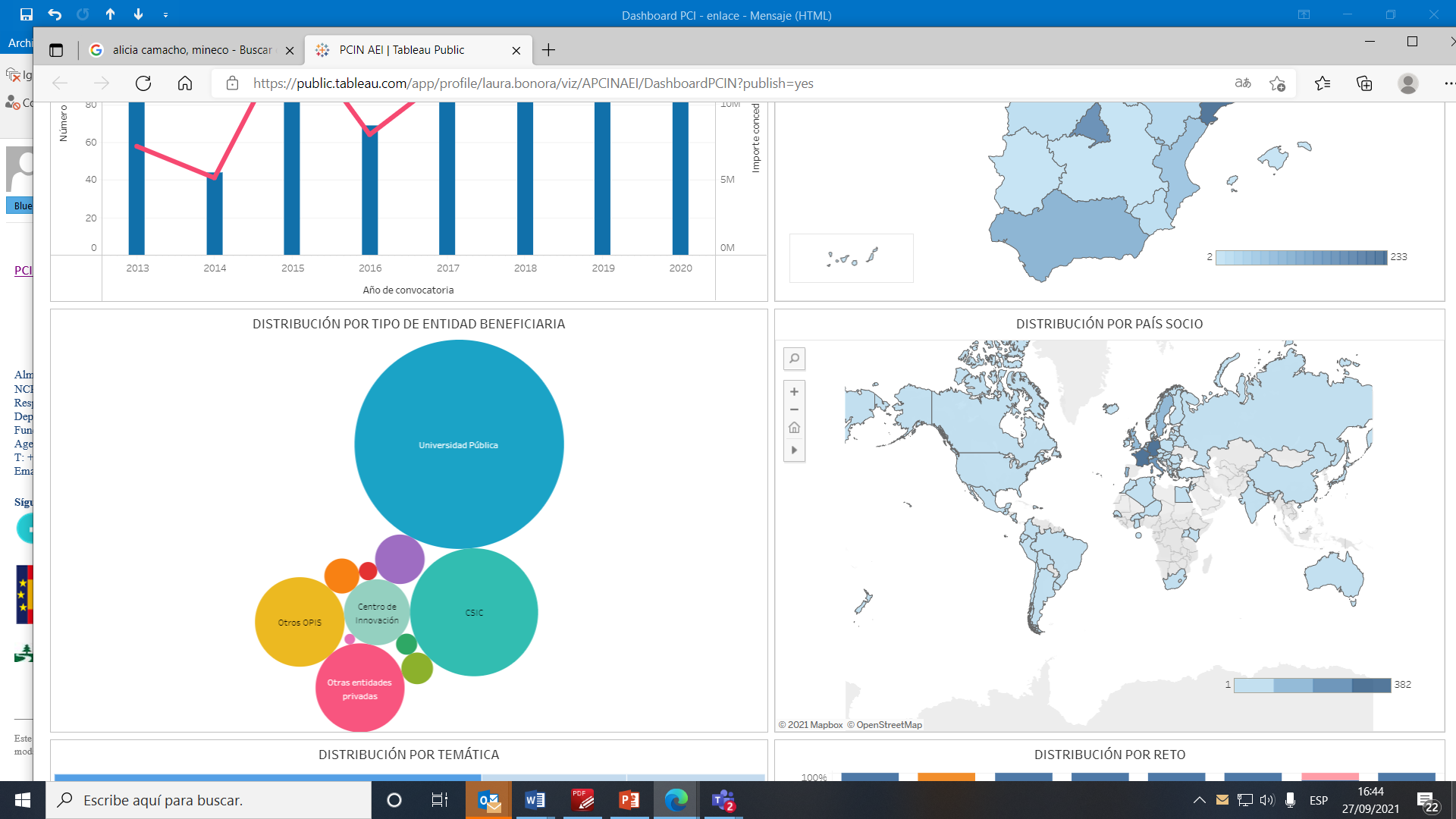 Hasta 2022, la actividad internacional de la AEI se vinculaba casi exclusivamente al Programa Marco de la UE.

50 programas europeos (P2P, partenariados, CSA)  
Terceros países
PRIMA
EIG Concert Japan
EIG EU-CELAC

Colaboraciones más allá de la UE

CRCNS (NSF-NIH)
CYTED

En los últimos 5 años ~33 M€ 
(< 5% del presupuesto)
https://www.era-learn.eu/network-information
Programas europeos e internacionales (2024)
Esquema WEAVE

2023: Bilateral con Alemania (DFG) en 3 áreas donde AEI actúa como Agencia invitada (AI)

2024: 
AEI actúa como Agencia líder (AL) con DFG en 6 áreas
AEI actuará como AL con FNS (CH), FNRS (B) en áreas a determiner próximamente

Esquema Proyectos Internacionales en infraestructuras
Espacio, misiones ESA, ESO, NASA
Astrofísica
Física de partículas, programas CERN
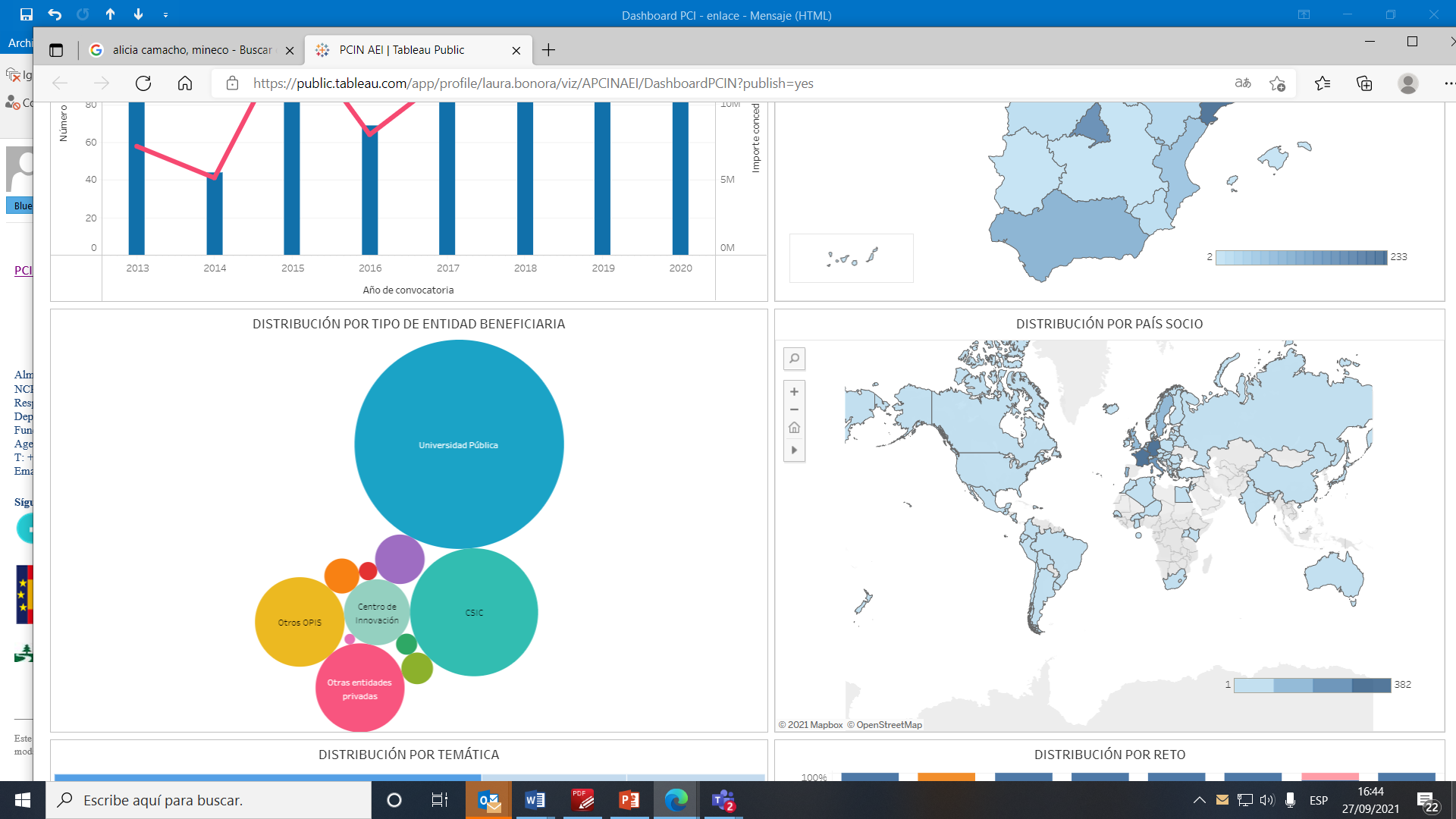 https://www.era-learn.eu/network-information
De dónde provienen los proyectos de colaboración bajo el esquema WEAVE
Lista de proyectos aprobados
Financiación PCI o PDI
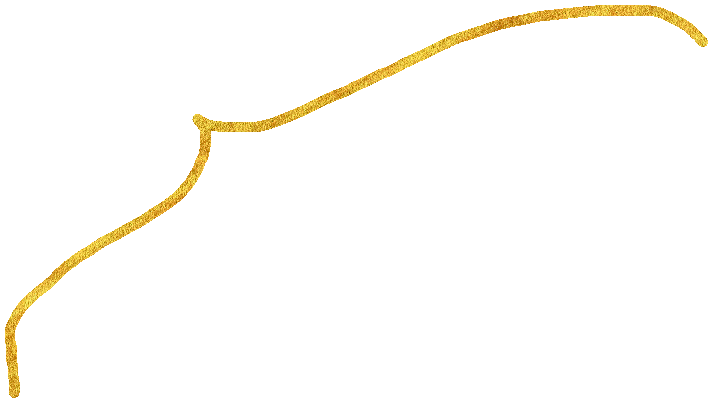 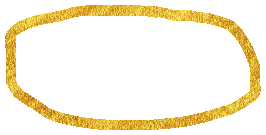 Lista de propuestas financiables
FASE 1 bilateral
Decisión conjunta de agencias. Tasa de éxito mínima del 20 % (sobre solicitudes)
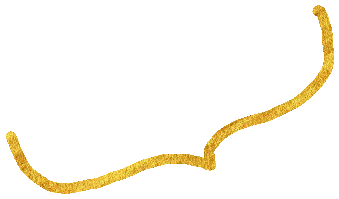 Lista de propuestas elegibles
Solicitudes a la AGENCIA LÍDER (AL)
(Instrucción de la convocatoria según normas nacionales de AL)
Evaluación por parte de la AL. La AI asume la evaluación.
Punto clave del esquema
FASE 2 Nacional
Elegibilidad nacional por parte de los dos países
Esquema WEAVE:
Se trata de abrir una convocatoria nacional (bottom up) a la que se pueden presentan propuestas con grupos de otros países, con su propia financiación nacional.
Convocatoria WEAVE en los dos países.Una agencia es líder (AL)y la otra invitada (AI)
Programas europeos e internacionales (2024)
Esquema ENTRELAZAR
(extensión del esquema WEAVE a LAC)

2023: Conversaciones con AR, CL, CO, UY, BR y preparación de MoUs
2024:  AEI actuará como AL con BR en áreas a determinar. Posible acuerdo con CL

Conversaciones con:
DoE + NSF (USA)  
JST (Japon)
NSFC (China)
NSTC (Taiwan)
Otras…
La AEI es percibida como un partner fiable y relevante 
Pasar de < 5% a ~10% a medio plazo.
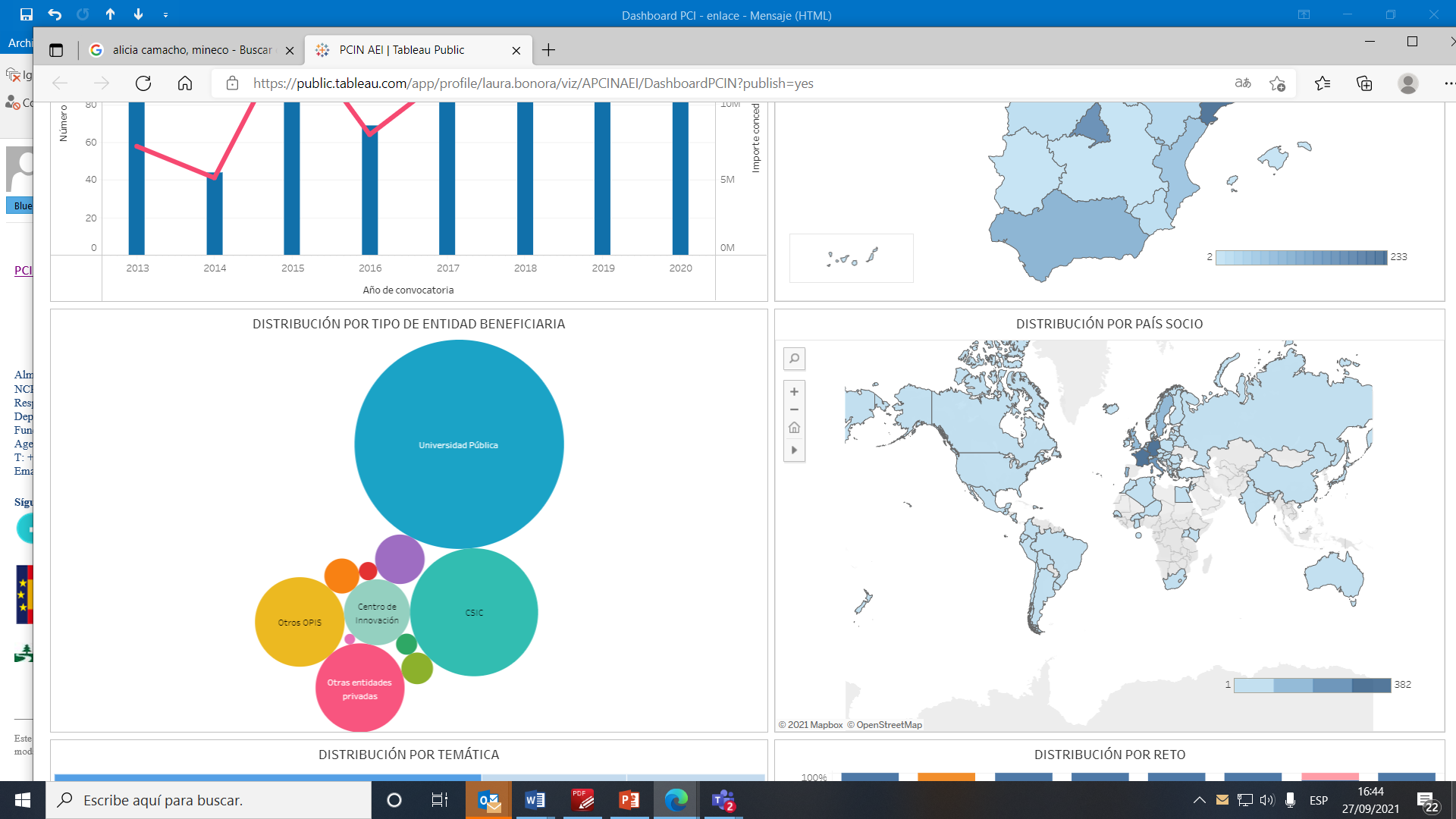 https://www.era-learn.eu/network-information
Programas europeos e internacionales (2024)
El PEICTI 2023-2027 establece la internacionalización como una actividad transversal, presente en todas las actuaciones

Favorecer la participación en grandes infraestructuras e instalaciones y en establecer planificaciones y/o hojas de ruta
REDES ESTRATEGICAS
Mayor influencia en las actividades del Pilar II y coordinacion con grupos españoles
ANTENA EN BRUSELAS
Estimular la participación y circulación de investigadores en el ámbito internacional
PROGRAMA SOSTENIBLE DE INTERCAMBIO
Participación activa en foros internacionales
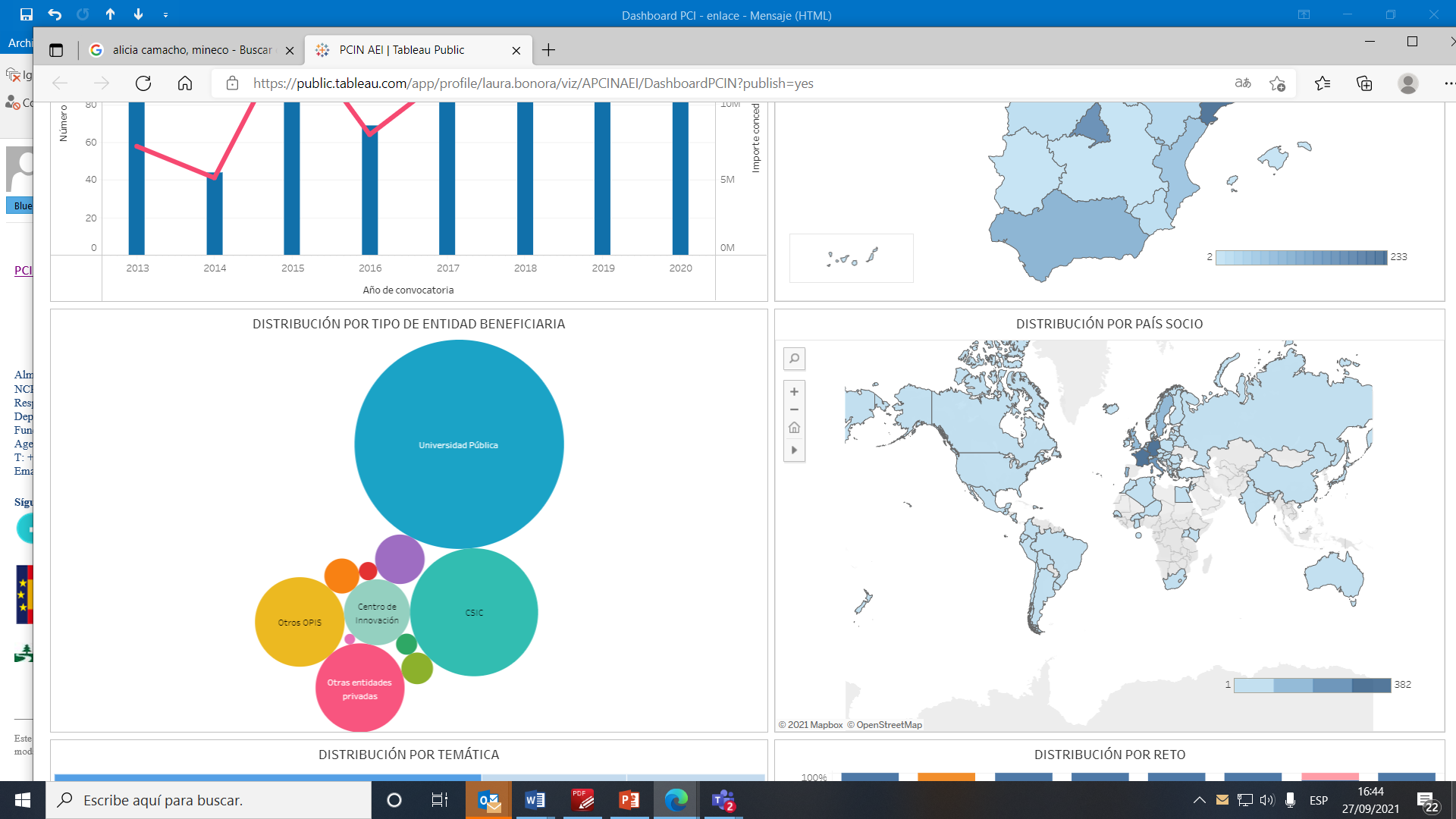 https://www.era-learn.eu/network-information